Лот №1. пр. Конституции, в районе здания №63а
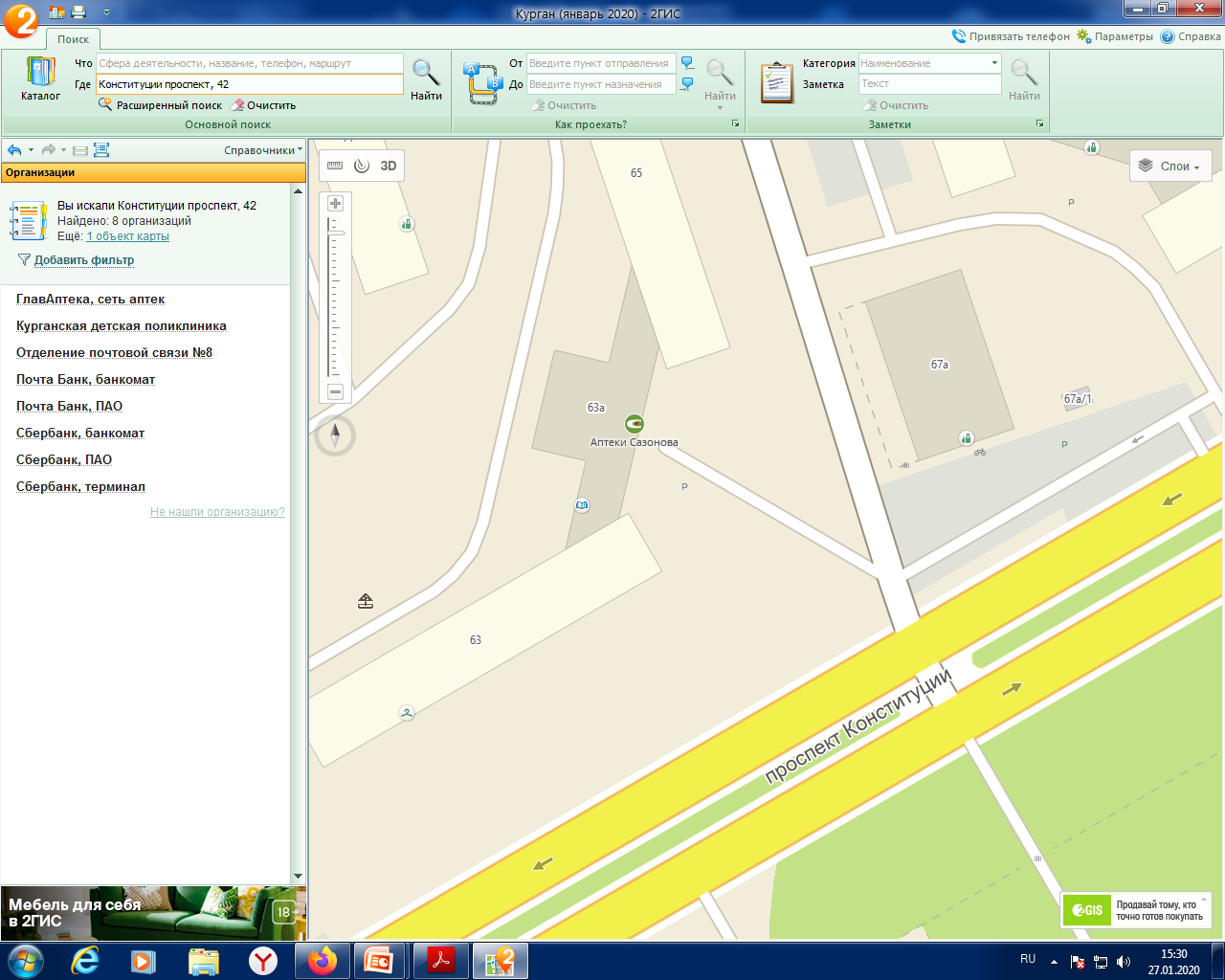 4
Лот №2. ул. Красина, в районе здания №31
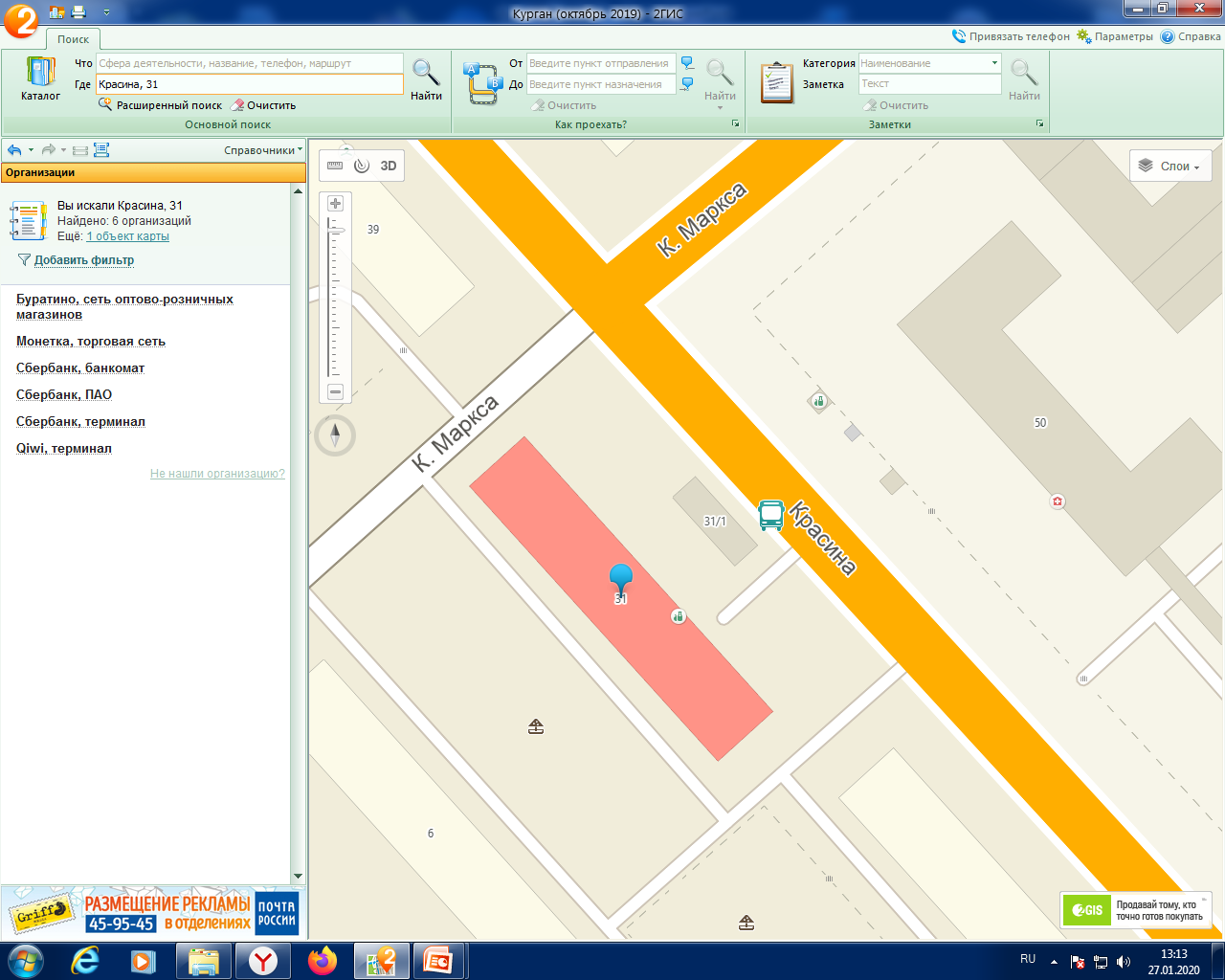 5
Лот №3. Микрорайон Глинки, в районе остановки «Микрорайон Глинки»
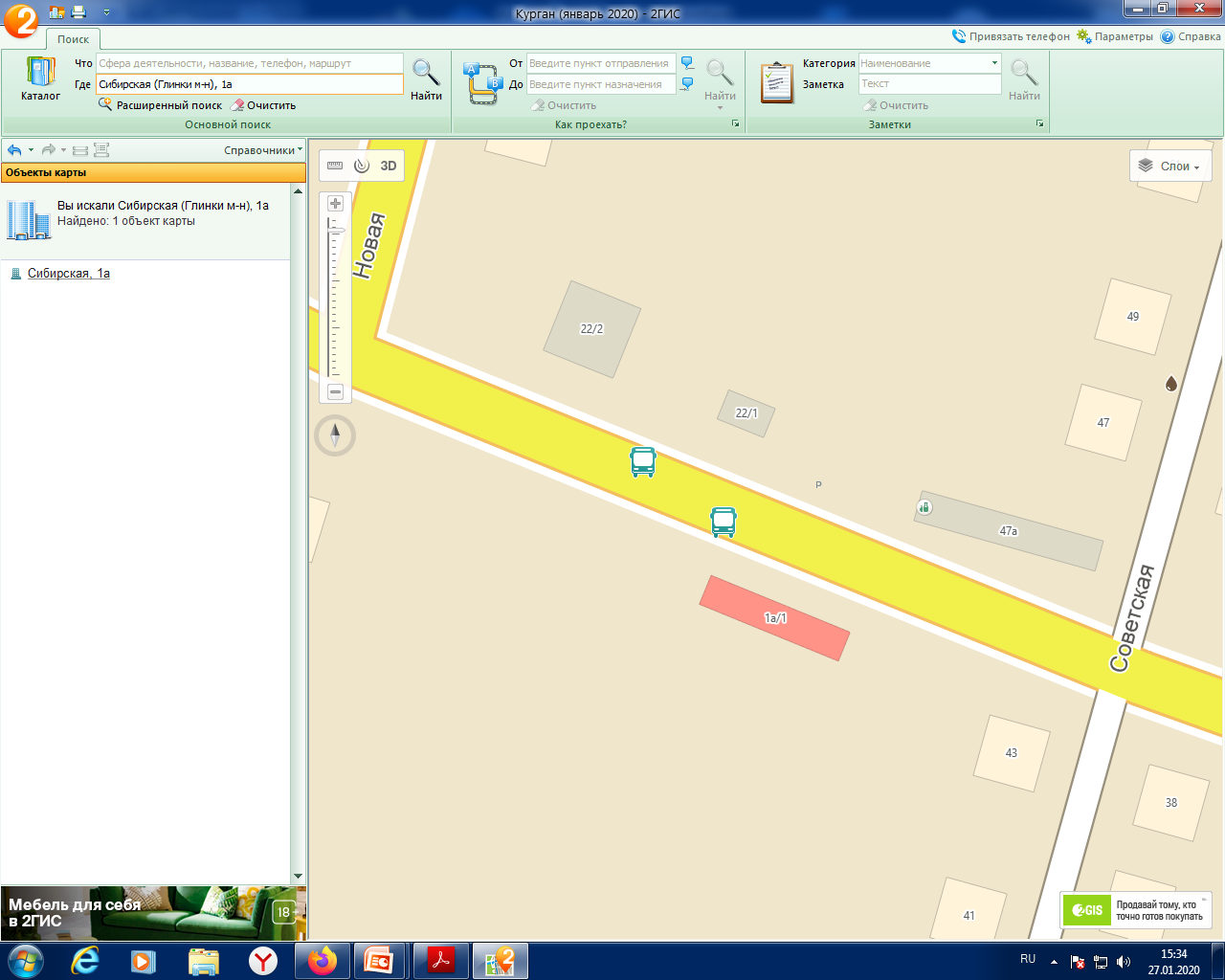 9
Лот №4. Пролетарская, в районе здания №46
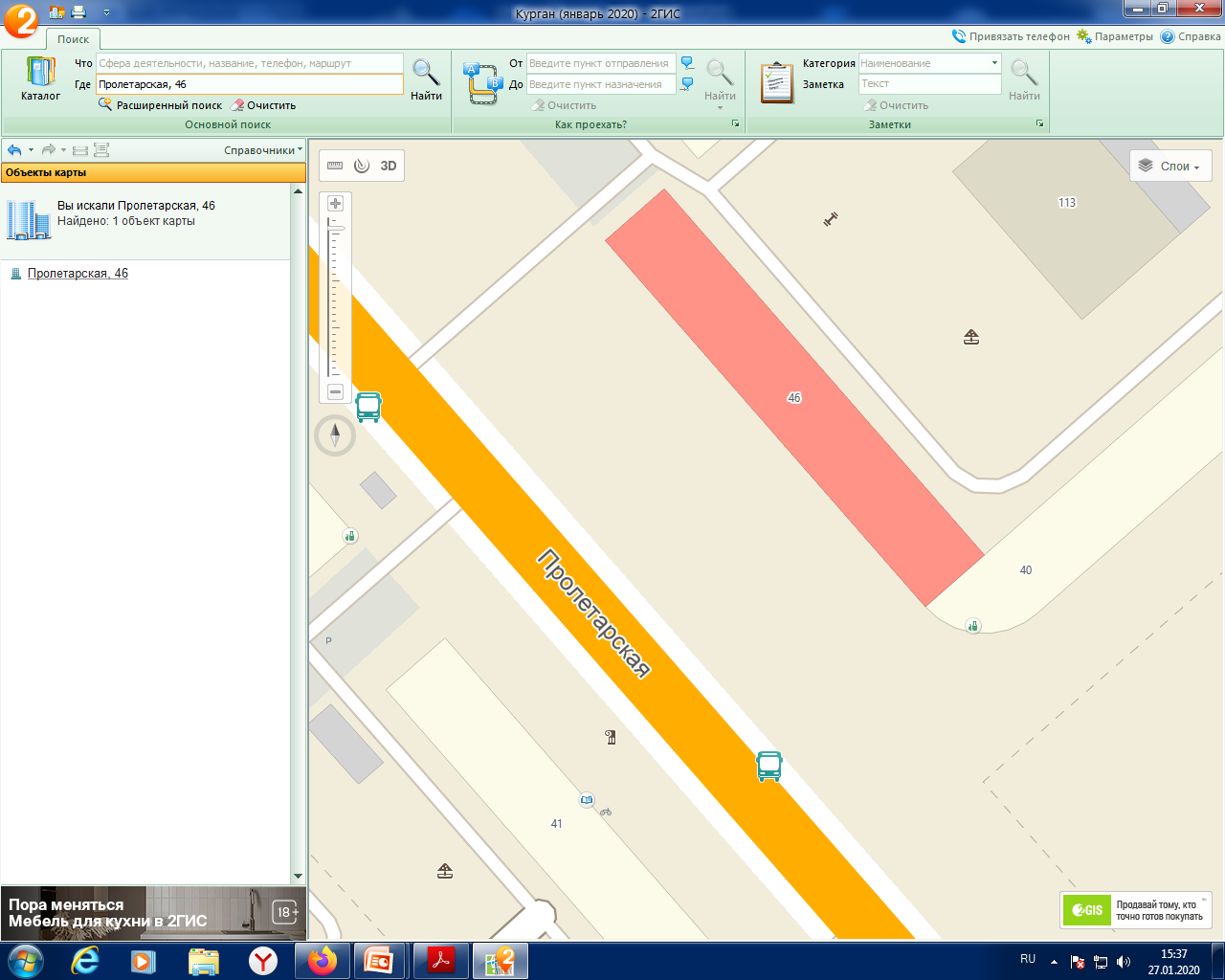 11
Лот №5. ул. Пролетарская, в районе здания №63
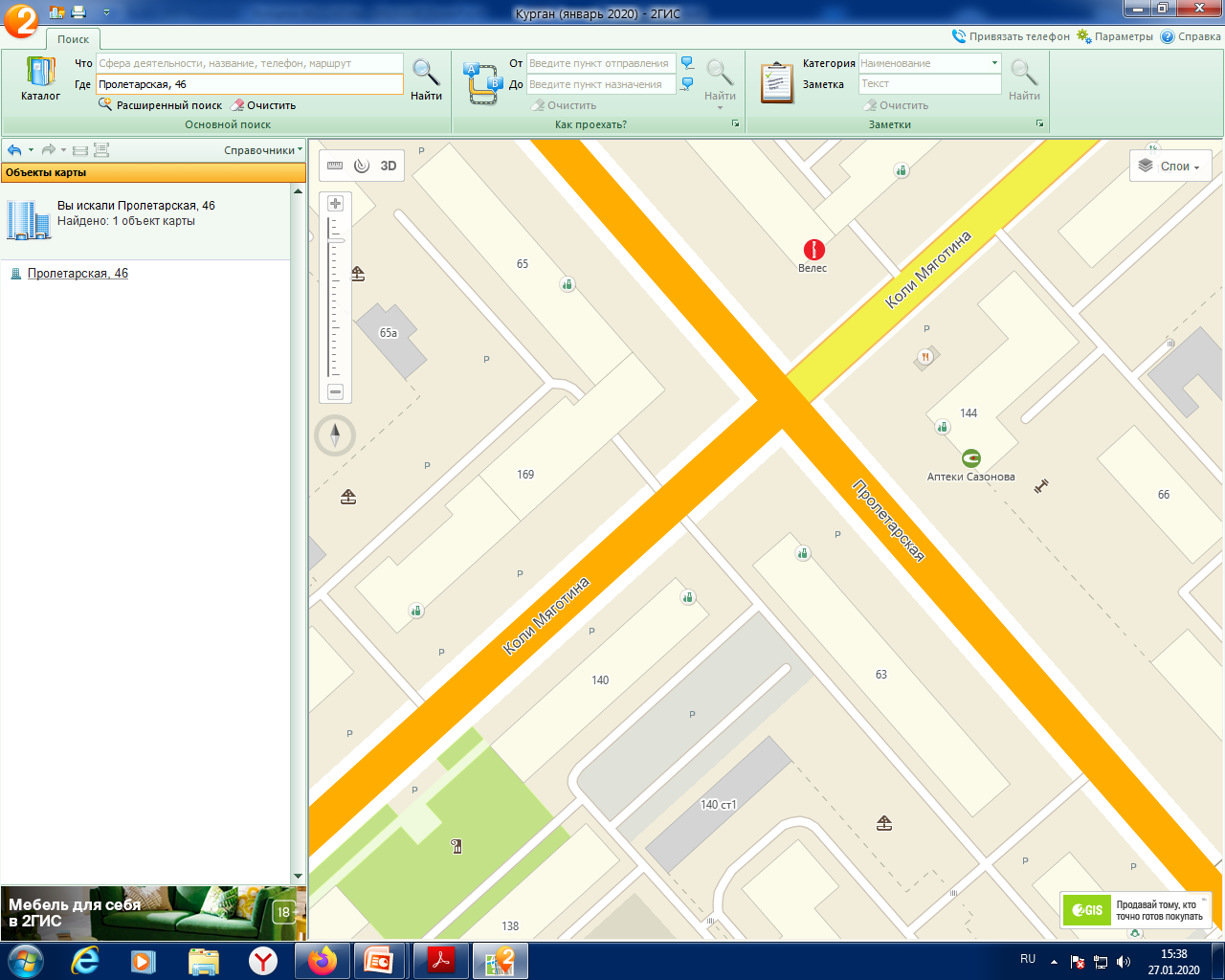 12
Лот №6. ул. Профсоюзная, в районе здания №5
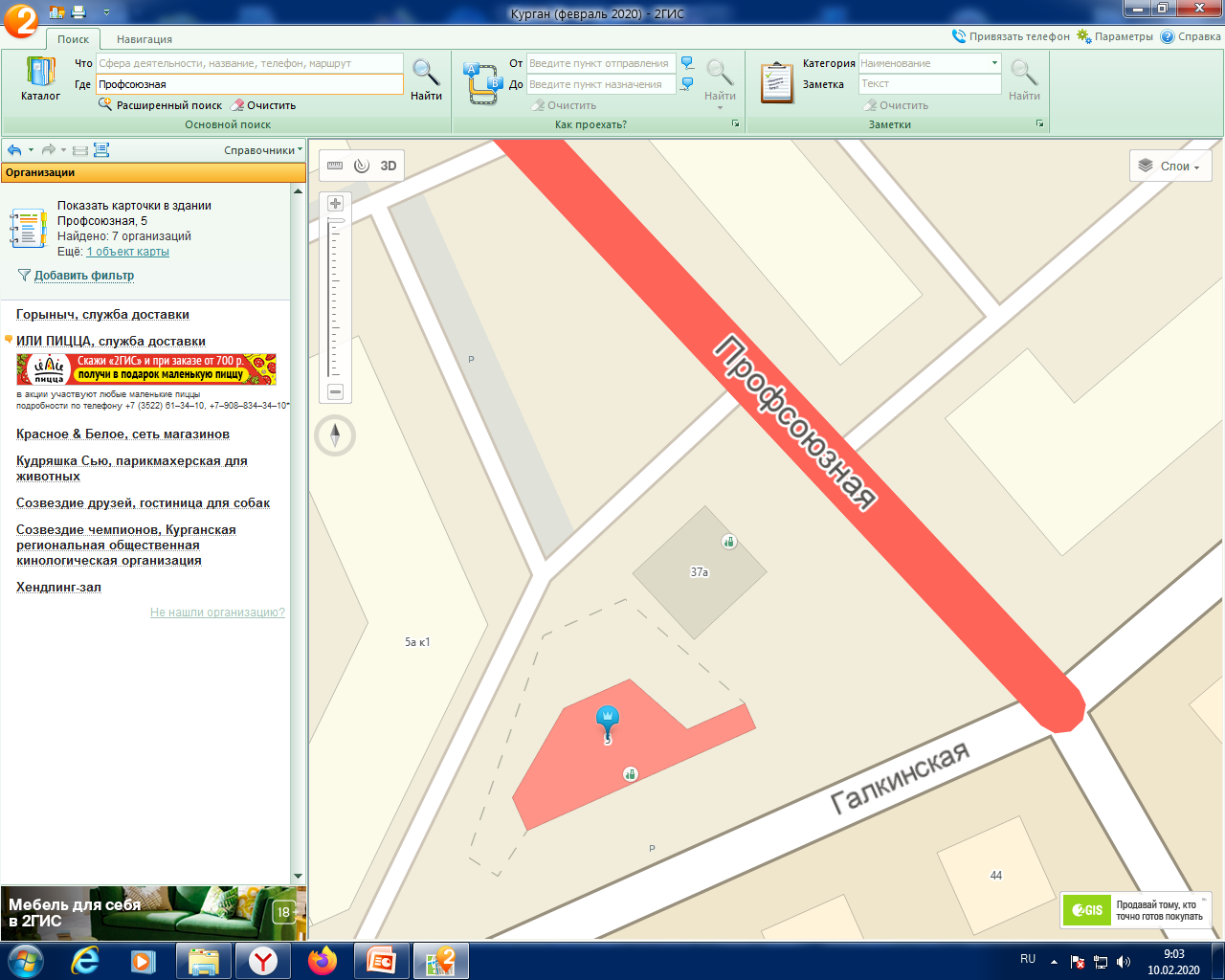 13
Лот №7. ул. Советская, в районе здания №39
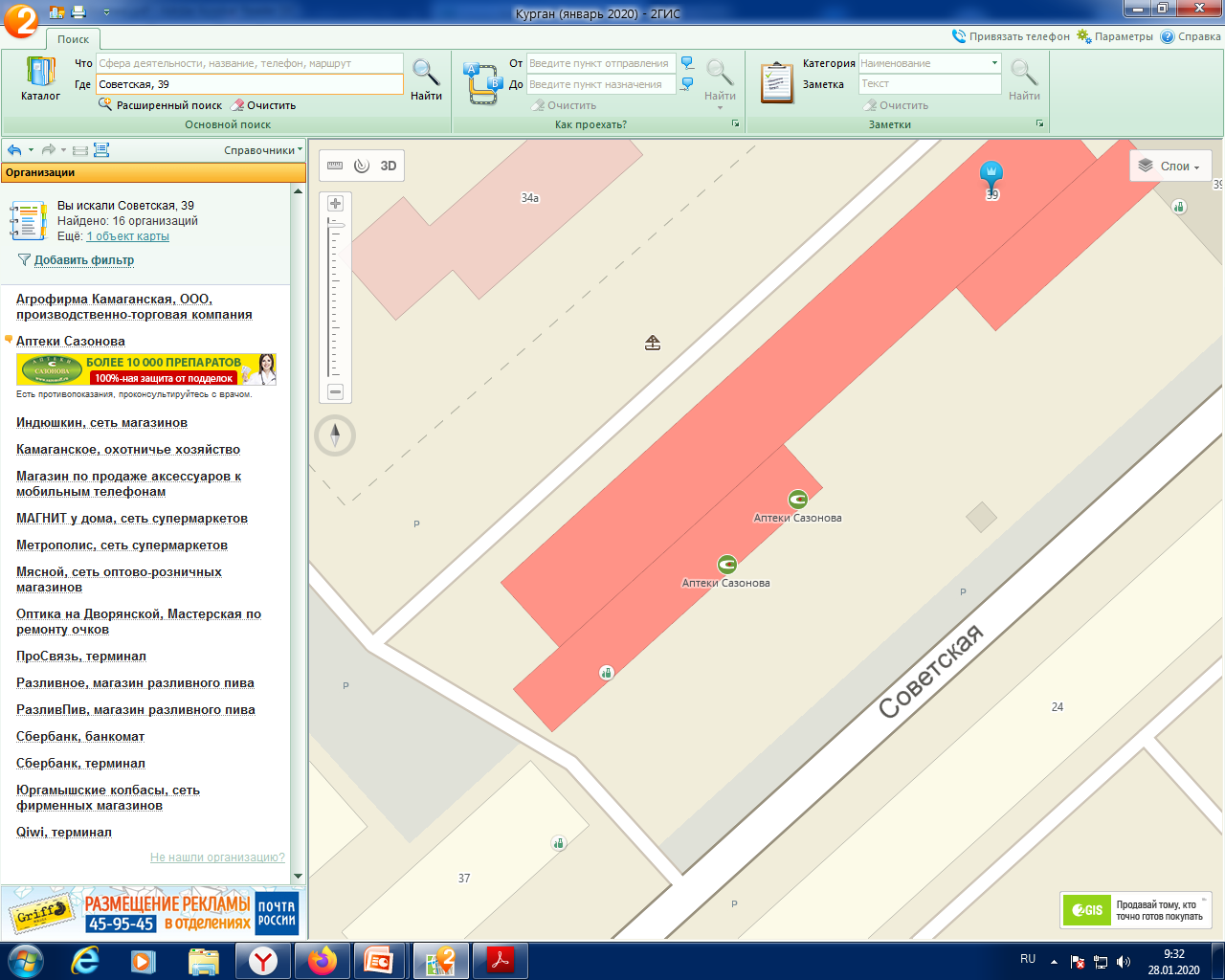 14
Лот №8. ул. Станционная, в районе здания №40
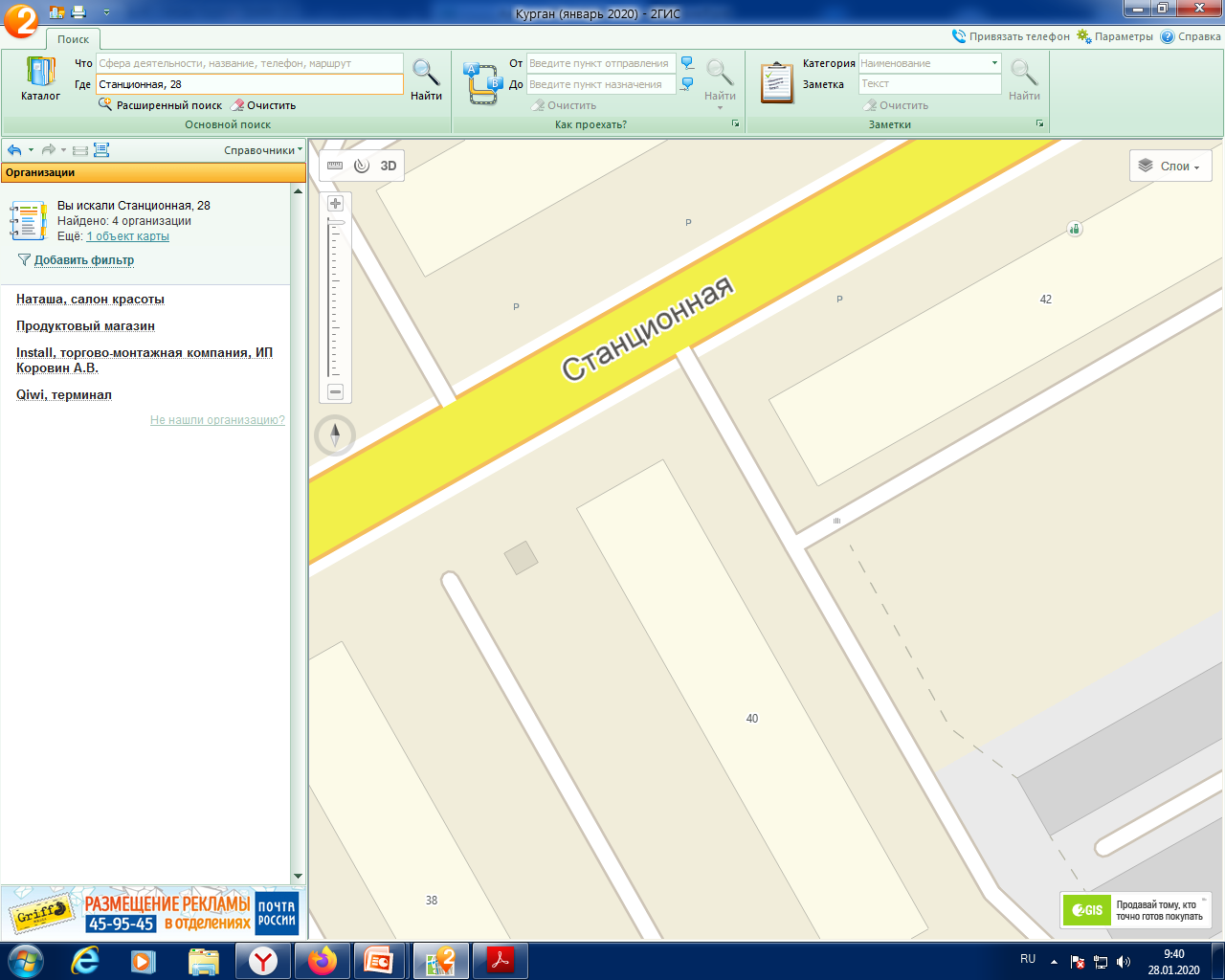 15
Лот №9. ул. Чернореченская, в районе здания №101
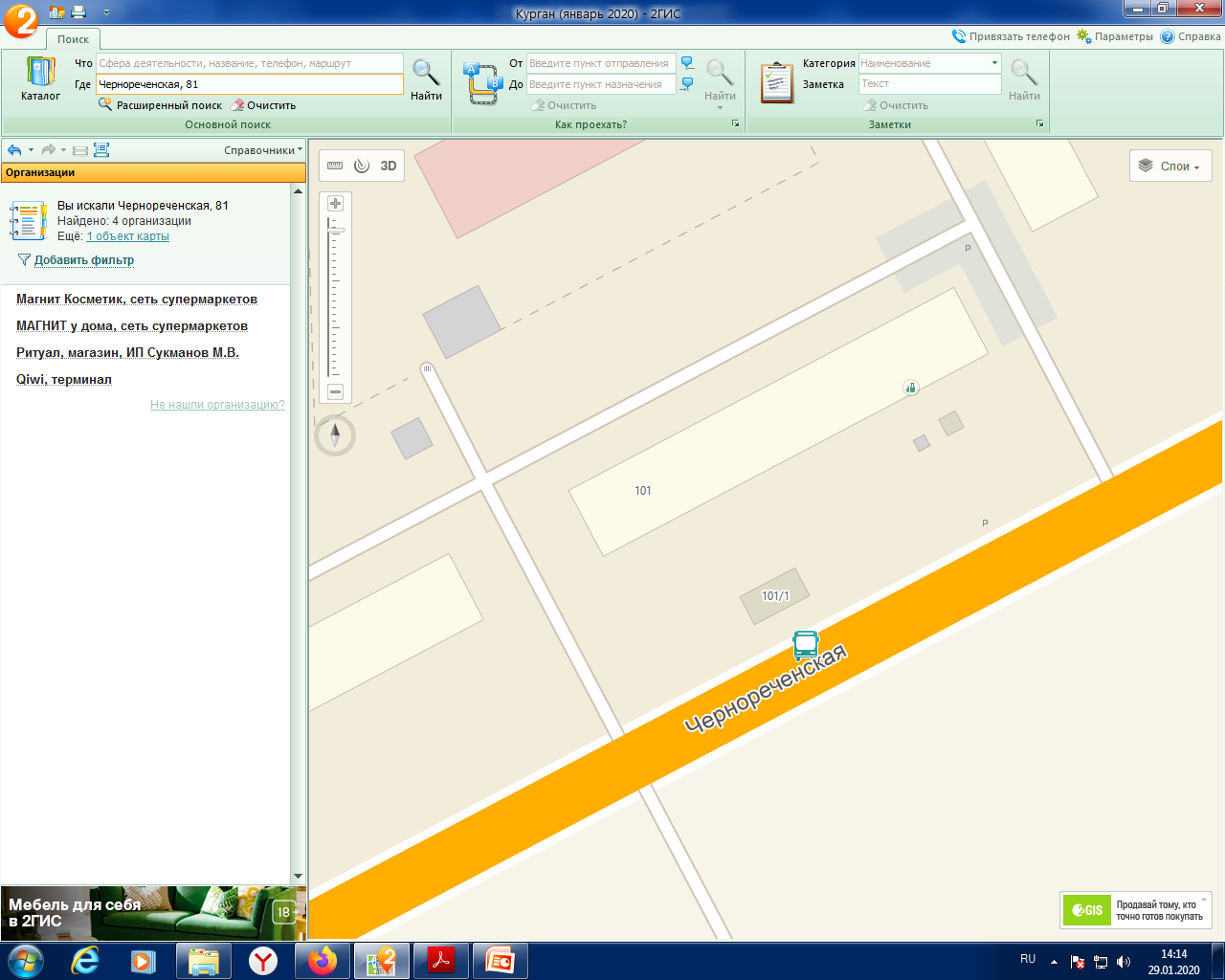 16
Лот №10. ул. Черняховского, в районе здания №1а
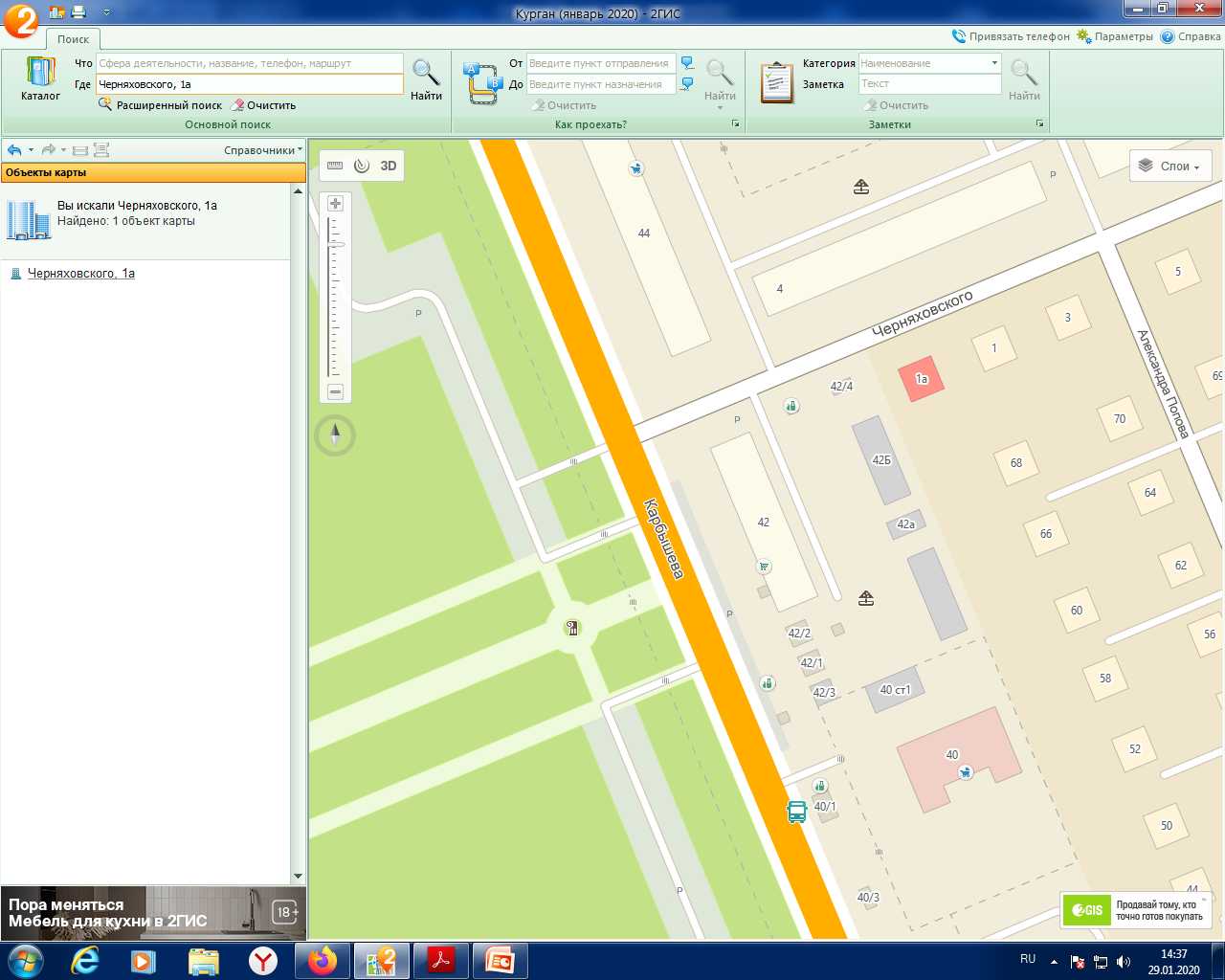 17